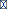 Published online 2017 Dec 19. doi: 10.1038/s41387-017-0007-8
PMCID: PMC5865539
PMID: 29259181
Comparison of the effect of omega-3 supplements and fresh fish on lipid profile: a randomized, open-labeled trial
Mohammad Javad Zibaeenezhad,1 Maryam Ghavipisheh,2 Armin Attar,      3 and Amir Aslani1
Author information Article notes Copyright and License information Disclaimer
Omega-3 takviyelerinin ve taze balığın lipit profili üzerindeki etkisinin karşılaştırılması: randomize, açık etiketli bir çalışma
Dr. Melik İNCE KTÜ Aile Hekimliği Anabilim Dalı
GİRİŞ
Kardiyovasküler hastalık (KVH), gelişmekte olan ülkelerde artan bir eğilim ile dünya çapında başlıca ölüm nedenidir. 
Hastalıklarla ilişkili genel risk faktörlerinin; hipertansiyon, sigara ve hiperlipidemi olduğu bilinmektedir.
Dünya çapında, yüksek kolesterol seviyeleri iskemik kalp hastalığının yaklaşık % 56'sına ve felçlerin % 18'ine neden olarak yılda 4,4 milyon ölüme neden olmaktadır.
GİRİŞ
Açlık dolaşımdaki triasilgliserol (TG) düzeylerindeki 88 mg / dl'lik artışın, erkeklerde ve kadınlarda Kardiyovasküler hastalık (KVH) gelişme riskini sırasıyla % 14 ve % 3-5 artırdığı gösterilmiştir. 
Düşük yoğunluklu lipoprotein (LDL) seviyesindeki 1 mg / dl'lik bir artış, KVH riskinde % 2-3'lük bir artışla ilişkilidir. 
Yüksek yoğunluklu lipoprotein HDL-kolesteroldeki her 1 mg / dl'lik azalma riskte % 3-4'lük bir artışa neden olur.
GİRİŞ
Kolesterol oranı veya Castelli I indeksi (toplam kolesterolün / HDL-kolesterole oranı), 
Castelli II indeksi (LDL / HDL) ve 
Aterojenik indeks (Trigliserit logunun HDL-kolesterol oranına oranı) gibi diğer indeksler, KVH riskini tek başına LDL'den daha iyi tahmin edebilir. 
Bu nedenle lipit profilinin değiştirilmesi, koruyucu kardiyolojide en önemli hedeflerden biri haline gelmiştir. 
Bu, tıbbi tedavi veya günlük rejime faydalı diyet kaynakları eklenerek sağlanabilir.
GİRİŞ
Birçok epidemiyolojik çalışma, omega-3 çoklu doymamış yağ asitleri (PUFA)'ların kardiyovasküler sağlık üzerindeki yararlı etkilerini önermiştir. 
Diyet balıkları zengin bir Omega-3 PUFA kaynağıdır. Omega-3 pufa'lar çeşitli şekillerde gelir, ancak eikosapentaenoik asit (EPA) ve dokosaheksaenoik asit (DHA), kardiyovasküler faydaları açısından en yaygın şekilde araştırılmıştır.
Bu bağlamda, Amerikan Kalp Derneği (AHA), belgelenmiş koroner kalp hastalığı (KKH) olan hastalarda kardiyovasküler olayların ikincil önlenmesi için besin değerlerini onaylamıştır. (Koroner kalp hastalığı) KKH 'li hastaların günde toplam 1 g DHA (dokosaheksaenoik asit) ve EPA (eikosapentaenoik asit), tercihen yağlı balıklardan tüketmelerini önerirler. 
Bununla birlikte, kapsüller veya sıvı formundaki balık yağı omega-3 takviyeleri de kabul edilebilir bir alternatif olarak kabul edilmiştir.
GİRİŞ
Ayrıca, günde 4 g omega-3 yağ asidi takviyesi, Gıda ve İlaç Dairesi (FDA) tarafından çok yüksek trigliserit seviyelerine sahip hastalar için onaylanmış bir tedavi olarak kabul edilmiştir. 
FDA ayrıca hiperlipidemi hastaları için 456 mg EPA (eikosapentaenoik asit) ve 375 mg DHA (dokosaheksaenoik asit) içeren Lovaze adlı bir omega-3 takviyesini onayladı. 
Omega-3 Pufa'ların lipit profilleri üzerindeki olumlu etkilerine dayanarak Amerikan Kalp Derneği (AHA), trigliserit düzeyi yüksek hastalar için günlük 2-4 g DHA (dokosaheksaenoik asit) ve EPA (eikosapentaenoik asit) alımını önermiştir
GİRİŞ
DHA (dokosaheksaenoik asit) ve EPA’nın (eikosapentaenoik asit), kardiyovasküler olaylar üzerindeki olumlu etkileri hakkında birçok rapor olmasına rağmen, omega-3 kaynaklarından hangisinin bu amaca en iyi şekilde hizmet edebileceğini ele alan çok az çalışma vardır. 
Diyet yağlı balıklar zengin bir Omega-3 PUFA kaynağıdır. 
Sonuç olarak, düşük balık alım rejimlerini tamamlamak için ticari olarak balık yağı takviyeleri üretilir. 
Ancak her iki kaynağın da benzer etkileri olup olmadığı net değildir. 
Bu çalışmada, diyet balıklarının omega-3 takviyeleri ile hiperlipidemi hastalarının lipit profili üzerindeki etkisini karşılaştırarak bu sorunun ele alınması amaçlandı.
Metot
Bu açık etiketli, randomize çalışma, 6 Nisan 2015 - 12 Ekim 2015 tarihleri ​​arasında Shiraz Sağlıklı Kalp Evi'ne başvuran 106 hiperlipidemik hasta üzerinde gerçekleştirildi. 
Şiraz Tıp Bilimleri Üniversitesi Tıbbi Etik Kurulu çalışmanın protokolünü onayladı, ve her katılımcıdan imzalı yazılı bilgilendirilmiş onam alındı. 
Araştırma, İran klinik araştırma siciline ( www.IRCT.IR ) IRCT201411141525N5 kayıt numarasıyla kaydedilmiştir.
Çalışma popülasyonu
Tüm katılımcılar, hastanede tam bir fizik muayene ve tıbbi geçmiş araştırması yapıldıktan sonra araştırmaya dahil edildi. 
LDL düzeyi = 150–190 mg/dl veya 
Kolesterol düzeyi >250 mg/dl veya 
TG düzeyi = 200–500 mg/dl olan erişkinler çalışmaya dahil edildi.
Çalışma popülasyonu
Aşağıdaki hastalar çalışma dışı bırakıldı: 
1  —  gebe hastalar; 
2  —  sistemik hastalığı olan hastalar; 
3  — takviyeyi veya balık alımını tolere edemeyen hastalar; 
4  —  birincil veya ikincil koruma için statinlerle tedavi edilmesi gereken hastalar; ve 
5 — tüm hastalar hali hazırda lipit düşürücü ilaçlar alıyor.
Randomizasyon
Randomizasyon, hastaların kayıt numarasına göre (sevk sırasına göre) bilgisayar tabanlı bir rasgele sayı üreteci kullanılarak yapıldı. 
Tahsis 1:1 oranında yapılmıştır. 
Proje koordinatörü ve hastalar dışında, klinik merkezde yer alan personel ve veri toplayan ve analiz eden üyeler, müdahale tahsisinden haberdar değildi.
Müdahaleler ve bulgular
106 uygun kişi, her biri 53 hastadan oluşan diyet-balık veya omega-3 takviyesi gruplarına rastgele atandı. 
Diyet-balık grubundaki hastalardan 250 gr çiftlik alabalık balığı (100 gr'da 1.4 gr omega-3 (280 mg EPA ve 160 mg DHA) içeren) 2 ay boyunca haftada iki kez akşam ve öğle yemeği olarak tüketmeleri istendi (Eşit) haftada 14 gr omega-3 [2,8 gr EPA ve 1,6 gr DHA] tüketimine), müdahale döneminde balık yağı takviyesi almamaları önerildi.
Müdahaleler ve bulgular
Takviye grubundaki hastalara her gün 2 gr omega-3 takviyesi 
(21. yüzyıl, ABD; her bir yumuşak jelde 180 mg EPA ve 120 mg DHA içeren) verildi (14 gr omega-3 [2.5 gr tüketimine eşit] EPA ve haftada 1.7 g DHA]) 2 ay boyunca. 

Tüm katılımcılara, deneme sırasında alışılmış beslenme tarzlarını ve fiziksel aktivitelerini sürdürmeleri talimatı verildi.
Müdahaleler ve bulgular
Birincil sonuçlar, müdahalenin başlangıcında ve müdahale başladıktan 2 ay sonra (müdahale bittikten hemen sonra) 
  toplam kolesterol, 
  trigliserit, 
  HDL, 
  LDL ve 
  toplam kolesterol/HDL oranını içeren lipid profil değişiklikleriydi. 
Tüm klinik ve laboratuvar verilerinin toplanması ve analizleri, grup ataması için kör olan çalışma personeli tarafından gerçekleştirildi.
Ölçümler
Serum trigliseridi, normal 200 mg/dl (2.3 mmol/l) üst sınır sağlayan GPO-PAP yöntemi ile ölçüldü. 
Toplam kolesterol, üst sınır normal değer veya 220 mg / dl (5.6 mmol / l) sağlayan CHOD / PAP tekniği ile de kontrol edildi. 
HDL kolesterol, dekstran magnezyum sülfat ile ölçüldü. 
LDL, Çözündürme LDL-C tahlili (SOL; Kyowa Medex) 12 kullanılarak doğrudan ölçüldü.
ÖLÇÜMLER
Bazı lipit profili indeksleri (ateroskleroz riski için)  aşağıdaki formüllerle ölçülmüştür:

Castelli I (toplam kolesterol / HDL oranı), 
Castelli II (LDL / HDL oranı) ve 
Aterojenik indeks (log [TG / HDL oranı]). 
HDL durumunda, taze balık seviyesini daha etkili bir şekilde yükseltti.
İstatistiksel analiz
Lipid profillerindeki değişiklikler arasındaki anlamlı farkları tespit etme gücünün % 90 olması için her çalışma grubunda 40 hastaya ihtiyaç duyuldu (P <0.05, iki taraflı). 
Olası uyumsuz hastaları ve muhtemelen çalışmadan ayrılacak olanları telafi etmek için toplam örneklem büyüklüğü 100 olarak belirlendi.
Tüm temel analizler, alınan tedaviye bakılmaksızın randomizasyon uygulanan tüm hastalardan oluşan popülasyonu tedavi etmek amacıyla yapıldı. 
Takipte kaybedilen ve içinde bilinen bir olay meydana gelmeyen hastalar, ikili uç noktaların hesaplanması için paydaya dahil edilmedi.
İstatistiksel analiz
Tüm istatistiksel analizler Sosyal Bilimler istatistik Paketi sürüm 17.0 (SPSS A.Ş., Chicago, IL, ABD). 
Temel özellikler bağımsız t testi veya Ki-kare testleri ile analiz edildi. 
Veri araçları için % 95 güven aralıkları hesaplandı ve gruplar içindeki sonuçlar arasındaki farklılıkların önemi eşleştirilmiş t testleri kullanılarak değerlendirildi. 
İki taraflı P değeri <0.05 istatistiksel olarak anlamlı kabul edildi. 
Gerektiğinde temel farklılıkların etkisini en aza indirmek için bir kovaryans analizi de kullanıldı.
Bulgular
Takviye grubuna dahil edilen 53 hastanın 5'i gastrointestinal yağ intoleransı ve lipit düşürücü ilaç kullanımına yeni bir ihtiyaç nedeniyle dışlandı. 
Diyet-balık grubundaki 53 hastadan 4'ü balık alımına uyulmaması veya lipit düşürücü ilaç kullanmaya yeni ihtiyaç duyulması nedeniyle çalışma dışı bırakıldı ve diğer ikisi düzensiz balık tükettikleri için analiz dışı bırakıldı.
Hiperlipidemik hastalarda lipit profilleri üzerinde balık yağının taze balıkla karşılaştırılması üzerindeki etkilerinin bu randomize, çift-kör, klinik denemesi için CONSORT 2010 akış diyagramı
Bulgular
İki grup arasında hastaların cinsiyeti açısından anlamlı fark yoktu (P = 0.5).
Tablo 1'de gösterildiği gibi, hastaların sistolik ve diyastolik kan basınçları, vücut kitle indeksi (BKİ) ve yaşları, çalışmanın başında ve müdahalelerden önce iki grup arasında farklı değildi. 
Müdahalelerden önce kolesterol, LDL, HDL düzeyleri ve total kolesterol/HDL oranı gruplar arasında anlamlı olarak farklıydı (Tablo 1). 
Bu nedenle, bu farklılıkların etkisini en aza indirmek için kovaryans analizi kullanıldı.
Tablo 1
Başlangıçta iki grup arasında ortalama yaş, BMI, SBP ve DBP'nin karşılaştırılması
HDL yüksek yoğunluklu lipoprotein, LDL düşük yoğunluklu lipoprotein, TG trigliserid
Bulgular
Sonuçlarımız; hem omega-3 takviyeleri hem de taze balık tedavisinin toplam kolesterol, non-HDL kolesterol, TG seviyeleri ve toplam kolesterol/HDL oranında önemli bir düşüşe neden olduğunu ancak bu düşüşün taze balık grubunda daha belirgin olduğunu gösterdi. 
Kan LDL'si, iki grup arasında ölçülen başka bir faktördü. 
Balık yağı takviyesinin LDL düzeyi üzerinde yararlı bir etkisi olmadığı gibi, LDL düzeyini önemli ölçüde artırarak (18.95 ± %30.46) durumu daha da kötüleştirdi.
Bulgular
Bununla birlikte, diyet balık grubunda LDL seviyesi önemli ölçüde azaldı (-15.25 ± 17.97%, P  < 0.001). 
HDL düzeyi her iki grupta da artmıştı; yine, diyet balıkları HDL seviyesini yükseltmede daha etkiliydi (%11,51 ± %17,93'e karşılık %27,39 ± %26,76; P = 0.001). 
Hem Aterojenik hem de Castelli II endeksleri, balık yağı takviyesi ile önemli bir değişiklik göstermedi, ancak taze balık tüketimi ile önemli düşüşler gösterdi. Tüm karşılaştırmalar Tabloda gösterilmiştir.
Tartışma
Burada, omega-3 takviyelerinin ve diyet balıklarının hiperlipidemili hastaların kan lipid profili ve indeksleri üzerindeki etkisini karşılaştırarak, diyet-balık alımının toplam kolesterol, HDL olmayan kolesterol, LDL ve TG seviyelerini düşürmede önemli ölçüde daha belirgin bir etkiye sahip olduğunu gösterdik; ve kan lipid profili ve hiperlipidemili hastaların indeksleri.
Castelli I (toplam kolesterol / HDL oranı), 
Castelli II (LDL / HDL oranı) ve 
Aterojenik indeks (log [TG / HDL oranı]). 
HDL durumunda, taze balık seviyesini daha etkili bir şekilde yükseltti.
Tartışma
Diyetleri düzenli balık alımına dayanan popülasyonların (Grönland Eskimoları gibi) daha düşük KKH insidansına sahip olduğu kaydedilmiştir. Bu etki, balıklarda yüksek miktarda omega-3 PUFA'NIN varlığına katkıda bulunmuştu. Omega-3 pufa'lar çeşitli şekillerde gelir, ancak EPA ve DHA, kardiyovasküler faydaları açısından en yaygın şekilde araştırılmıştır. 
DHA (dokosaheksaenoik asit) ve EPA (eikosapentaenoik asit) ‘nın biyolojik membran fosfolipidlerini zenginleştirdiği önerilmektedir; Bu nedenle arteriyel ve endotel fonksiyonlarını iyileştirirler. 
Ayrıca trombosit agregasyonunu ve kan basıncını azalttıkları bildirilmektedir. 
Omega-3 pufa'lar ayrıca insülin direncini azaltabilir ve sitokinlerin tetiklediği proinflamatuar yanıtları baskılayabilir.
Tartışma
Burada, taze balığın lipid profillerini değiştirmede omega-3 takviyelerinden çok daha iyi olduğunu fark ettik. 
Bunun nedeni, selenyum, D vitamini ve doğal olarak bulunan antioksidanlar gibi bazı önemli besinlerin yalnızca yağlı balıklarda bulunması ve balık yağı takviyelerinin bunlardan yoksun olması olabilir. 
Diyet balıkları, C-reaktif protein seviyelerini sürekli olarak düşürerek başka bir kardiyovasküler yararlı etkiye sahip olabilir; bu etki, balık yağı takviyelerinde yoktur. 
Öte yandan, selenyum antitrombotik özelliklere sahiptir, lipid peroksidasyonunu, miyokardiyal enfarktüs boyutunu ve iskemiye bağlı ventriküler aritmileri azaltır ve iskemi veya reperfüzyon hasarından iyileşmeyi iyileştirir . Ayrıca, selenyumun güçlü antioksidan özelliklerinin yanı sıra (balıklarda değişen konsantrasyonlarda bulunan) metil cıvanın olumsuz etkilerini azaltma yeteneği ek kardiyovasküler faydalar sağlayabilir.
Tartışma
Çalışmamızın bazı kısıtlılıkları vardı. 
Bu çalışmada diyet balık kaynağı olarak somon familyasına ait çiftlik alabalıklarını kullanıldı.
 Bu cins, 100 gr balık başına 1,4 gr omega-3'e sahipti . Ancak, bölgede (İran'ın güneyinde) ve dünyanın diğer birçok yerinde rutin diyet balıkları dokularında bu miktarda omega-3 içermez. 
Çalışmamızın bir diğer önemli kısıtlılığı, klasik bir randomizasyon yapılmasına rağmen, iki gruptaki hastaların bazal lipid profilinde anlamlı bir fark bulunmasıydı.
Tartışma
Sonuç olarak, etkisini en aza indirmek için çok değişkenli bir analiz yapıldı. Ayrıca, her iki çalışma grubuna da eşit miktarda omega-3 (haftada 14 g) sağlamak için elimizden gelenin en iyisini yapmaya çalışsak da, her iki gruba da tam olarak eşit miktarda EPA ve DHA (2,8 g EPA ve 2,8 g EPA ve DHA) sağlamak mümkün olmadı. 
1,6 g DHA; taze balık ve balık yağı takviyesi grupları için sırasıyla haftada 2,5 g EPA ve 1,7 g DHA). 
Bunun nedeni, EPA ve DHA'nın balık yağı ve taze balıkta farklı oranlarda omega-3 asitleri oluşturmasıydı. 
Ancak, bu miktarlar çok yakındı ve istatistiksel olarak farklı değildi.
Tartışma
Diğer bir sınırlama, diğer diyet çalışmaları gibi, ekonomik ve sosyal farklılıklar, dışlayamayacağımız etkilerini ayırt etmeyi zorlaştıran yaşam tarzı, aktivite düzeyi ve temel beslenmede farklılıklar üretmiş olabilir. 
Bu nedenle, daha kesin sonuçlara sahip olmak için, daha geniş bir popülasyonun ve daha çeşitli etnik kökene sahip kişilerin kayıt altına alınması talep edilmektedir.
Tartışma
Ayrıca bir başka önemli notu da dikkate almalıyız. Bir hafta içinde balık porsiyonunu artırmak, fast food gibi diğer sağlıksız diyetleri ve hatta kırmızı et gibi besin değeri daha düşük olan diyetleri atlamak veya değiştirmek anlamına gelebilir. 
Bu, günlük diyete balık yağı takviyesi eklemekle olmaz. 
Çalışma sorusu mevcut tasarımı gerektirdiğinden, bu çalışmada bu etki nötralize edilememiştir. Ancak, sonuçların hala oldukça uygulanabilir olduğu fark edilmelidir.
Tartışma
Aslında, Balık yağı takviyesi, faydalı etki diğer taze balık içeriklerinden veya haftalık beslenme düzenini değiştirmekten kaynaklansın, diyet balıklarının yerini alamaz. 
Son olarak, müdahaleden önce ve sonra EPA, DHA veya DPA düzeylerini ölçmediğimize dikkat edilmelidir.
Tartışma
Taze balık tüketiminin lipid profillerini omega-3 takviyesinden daha iyi iyileştirebileceği ve yağlı balık kullanımının taze balık tüketiminin yerini tutmadığı sonucuna varılabilir. 
Gözlemlerimize göre, taze balık tüketimi, toplam kolesterol, LDL ve TG seviyelerinin düşürülmesinde ve HDL seviyesinin yükseltilmesinde üstün görünmektedir. 
Bu etkiler KVH riskinde bir azalmaya dönüşebilir. 
Bu biyokimyasal farklılıkların klinik sonuçlara dönüştürülüp çevrilemeyeceğini görmek için gelecekteki karşılaştırmalı büyük ölçekli çalışmalara ihtiyaç vardır.
Çıkar Çatışması
Yazarlar, rakip mali çıkarları olmadığını beyan eder.
TEŞEKKÜRLER